User Interface Design
General UI guidelines 10 heuristics (Jakob Nielsen)
Visibility of system status(progress bar, time glass, dots) 
Match between system and the real world(users' language, with words, phrases)
 
User control and freedom(“Go back” button, “Undo” button)
 
Consistency and standards(use same name for same function)
 
Error prevention(which fields are mandatory, form validation, dropdown boxes)
Recognition rather than recall(“please select from a list of options”, “Did you mean…”, tool-tips or help icons)
Flexibility and efficiency of use (quick-links, “saved searches”, “items you recently looked at”, “save query for later”)
Aesthetic and minimalist design(clear call to actions, no annoying flashing eye-candy)
Help users recognize, diagnose, and recover from errors(Useful error messages, plain language)
Help and documentation(FAQs, “?” icons)
Examples illustrating the 10 Heuristics
Source: J.Nielsen own homepage
http://www.nngroup.com/articles/ten-usability-heuristics/ 
Illustrated: 
http://www.slideshare.net/crafted/10-usability-heuristics-explained 

Short Illustrated  version:
http://www.slideshare.net/sacsprasath/ten-usability-heuristics-with-example 
Explaining short version:
http://www.whatwasithinking.co.uk/2009/02/27/explaining-usability-heuristics-a-quick-guide/
Windows Guidelines – Modern Design
5 principles of designs is the Foundation of modern design

Pride in craftsmanship
Fast and fluid
Authentically digital
Do more with less
Win as one
Pride in craftmanship
Sweet the pixel details

Make sure everything is aligned and well balanced

Create a pure design
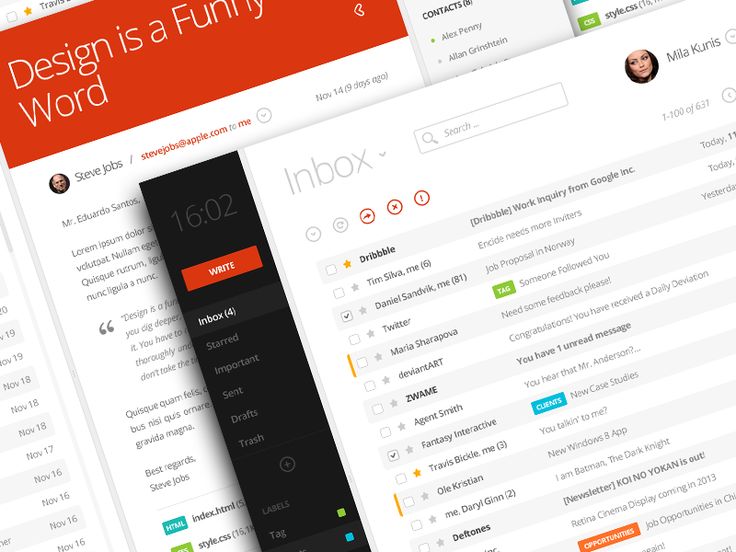 Be fast and fluid
Use motion to make our app spring alive

Use the built-in transitions well

Use animation wisely
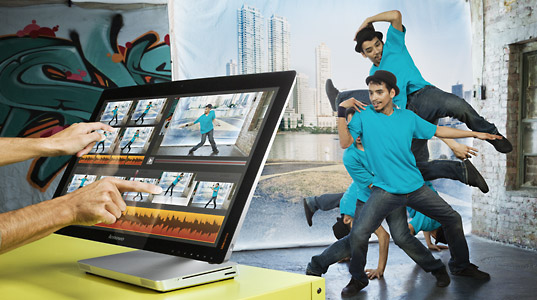 Authentically digital
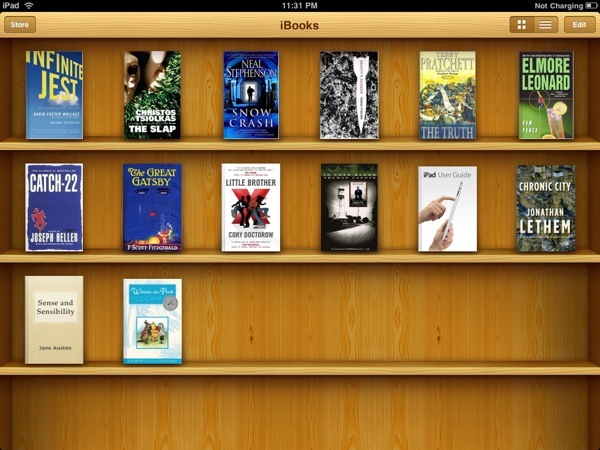 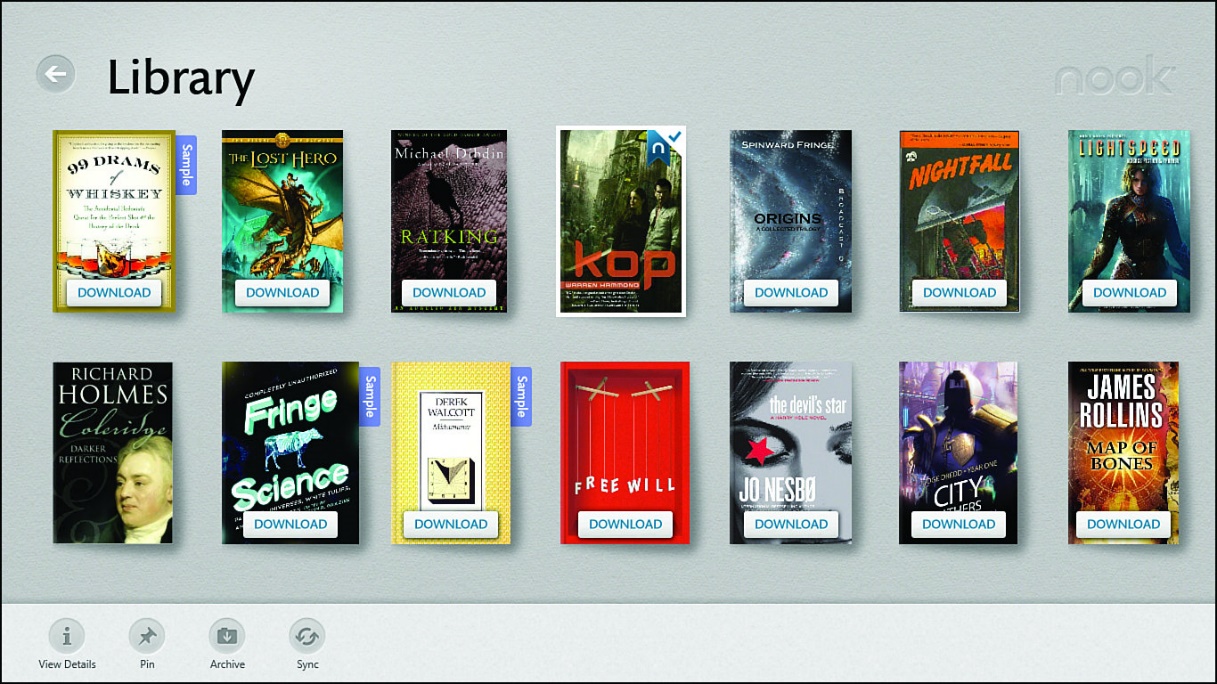 From skeumorphism to a pure flat bauhaus inspired UI.
Do more with less
Based on ”less is more” from Bauhaus

Remove all unneccesarities

Make it simple and pure
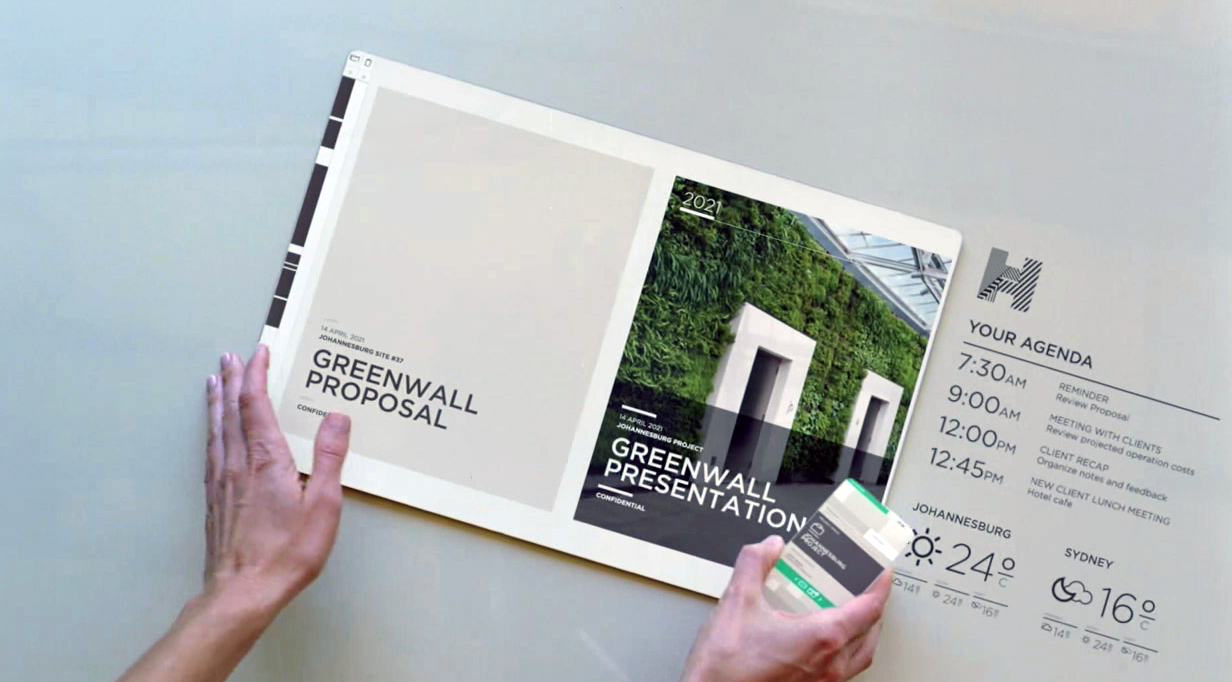 Win as one
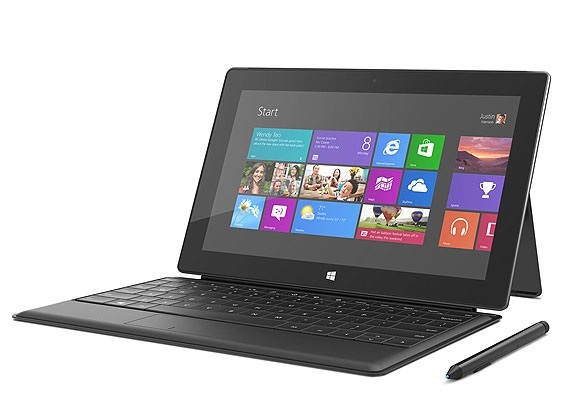 Share your design philosophy across all platforms

Re-use and empower your development and design process

+60% reuseability
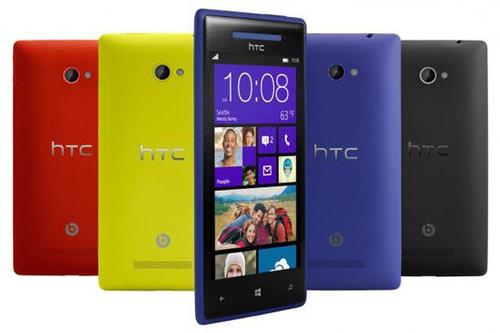 Microsofts’ 5 principles - Translated
Content before chrome

Create flat & recognizable design

Keep it simple

Design with bold, vibrant and crisp colors and images that go beyond the limits of real world material.